DCSP-4: Fourier Transform
Jianfeng Feng

Department of Computer Science Warwick Univ., UK

Jianfeng.feng@warwick.ac.uk

http://www.dcs.warwick.ac.uk/~feng/dcsp.html
Coding 
              Ls(X) > H(X)

Data transmission
      Channel characteristics,  
      Signaling methods  (ADC)
      Interference and noise 
      Fourier transform 
      Data compression and encryption
Bandwidth 

   The range of frequencies occupied by the signal is called its bandwidth.
Power
0                            B      Frequency
Nyquist-Shannon Theorem
The ADC process is governed by an important la


(will be discussed in Chapter 3)

    An analogue signal of bandwidth B can be completely recreated from its sampled form provided its sampled at a rate  equal to at least twice it bandwidth. 

   That is
                                                     S > 2 B
Example
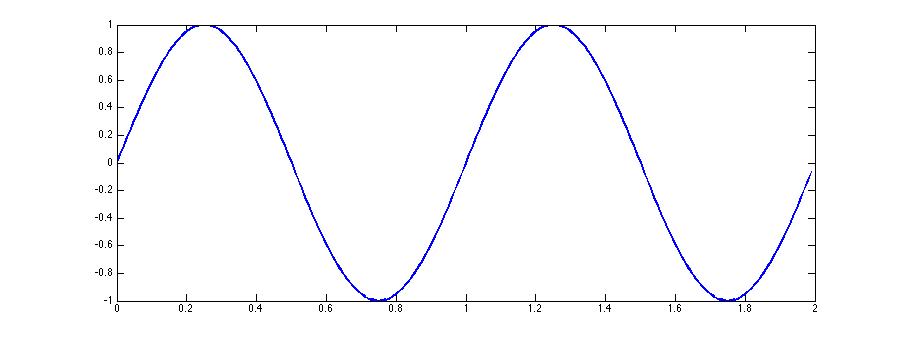 I will guess that B = 1 Hz

Sample at 2B = 2 Hz:    x[n] = [ 0 0 0 0 ]

Intuitively,  I would say it will not work
Example
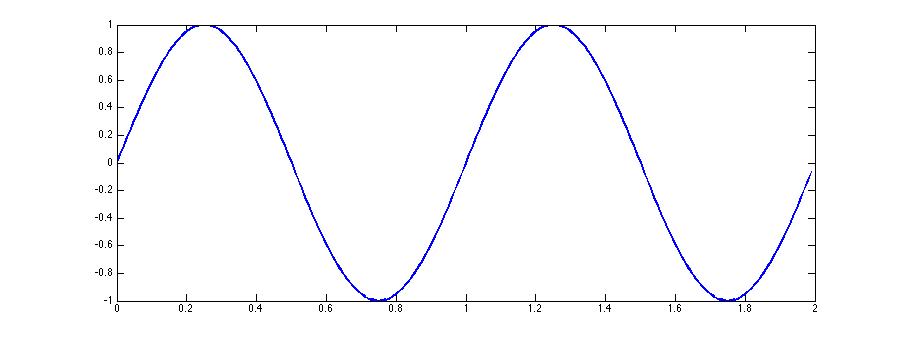 I will guess that B = 1 Hz

Sample at 2B < 4 Hz:    x[n] = [ 1 0 -1 0 1 0 -1 0 ]

According to N-S Thm, we can fully recover the original signal
Example
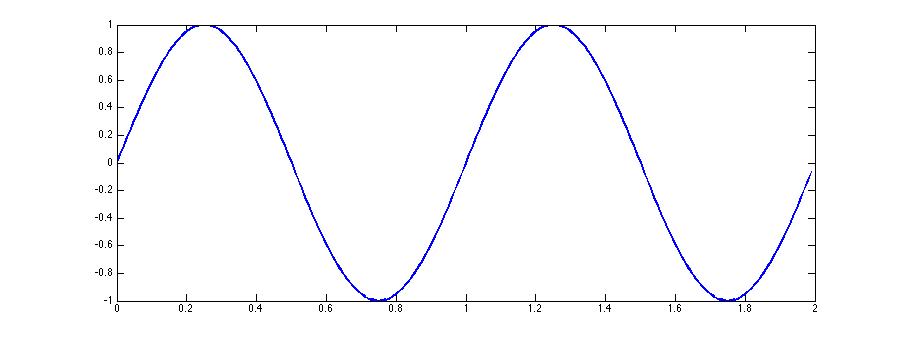 I will guess that B = 1 Hz

Sample at 2B < 4 Hz:    x[n] = [ 1 0 -1 0 1 0 -1 0 ]

According to N-S Thm, we can fully recover the original signal

Well, the blue line has the identical frequency, and x[n].  What is wrong?
Noise in a channel
Noise in a channel
Attenuation
Noise in a channel
Noise in a channel
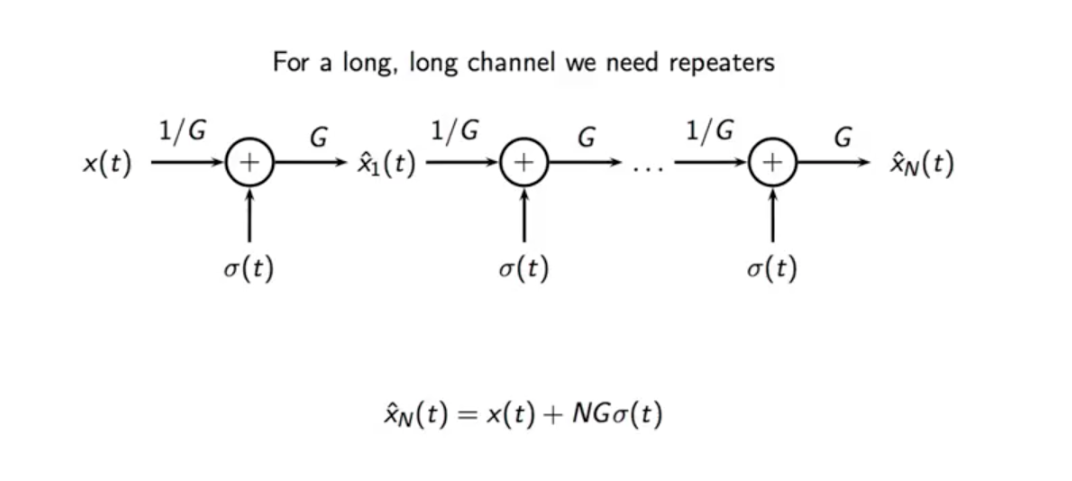 Noise in a channel
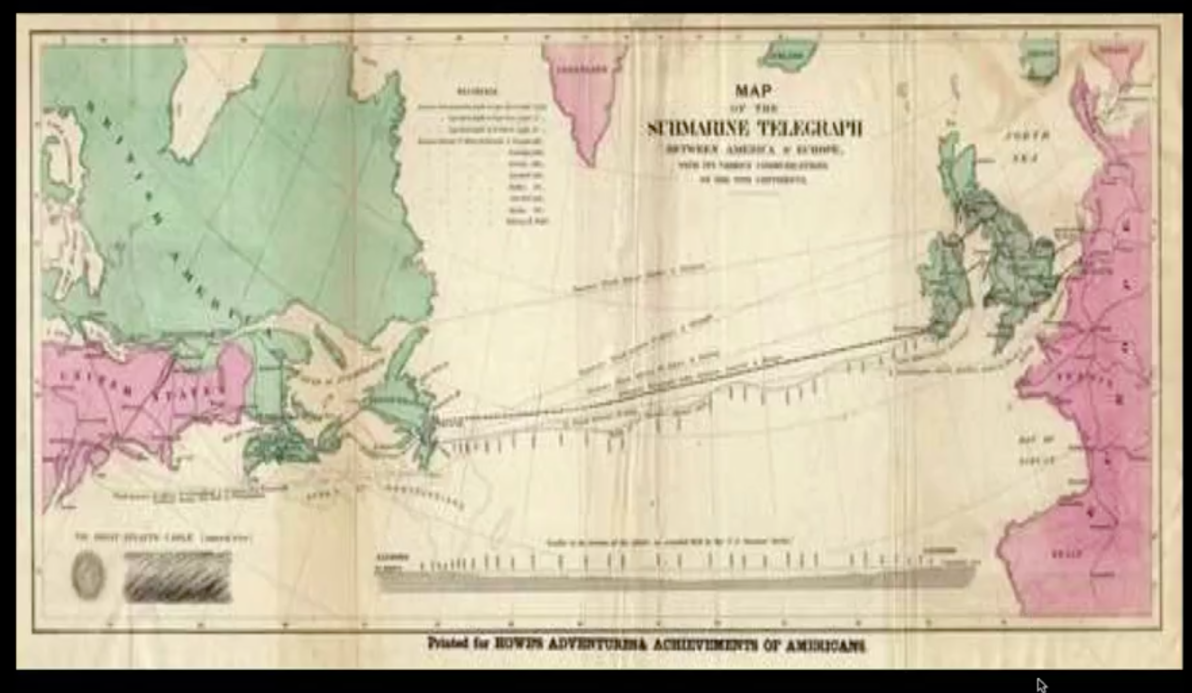 Noise therefore places a limit on the channel at which we can transfer information

Obviously, what really matters is the signal to noise ratio (SNR). 

This is defined by the ratio signal power S to noise power N, and is often expressed in deciBels (dB):

         SNR=10 log10 (S/N)    dB
SNR
Noise sources
Input noise is common in low frequency circuits and arises from electric fields generated by electrical switching.

It appears as bursts at the receiver, and when present can have a catastrophic effect due to its large power.

Other peoples signals can generate noise: cross-talk is the term give to the pick-up of radiated signals from adjacent cabling.
Noise sources
When radio links are used, interference from other transmitters can be problematic.

Thermal noise is always present. It is due to the random motion of electric charges present in all media. It  can be generated externally, or internally at the receiver.




                  How to tell signal from noise?
Communication Techniques I
Time                                       frequency                      
                     Fourier Transform

                   
                      
                             bandwidth 
                            noise power
Communication Techniques I
Time                                       frequency                      
                     Fourier Transform

                   
                      
                             bandwidth 
                            noise power
Communication Techniques II
Time, frequency and bandwidth

We can describe a signal in two ways. 








The
One way is to describe its evolution in time domain, 
     as we usually do.

The other way is to describe its frequency content, 
     in frequency domain:  what we will learn
Your heartbeat
Ingredients:  a frequency ω       (units: radians) 
     an initial phase φ   (units: radians)  an amplitude A      (units depending on underlying measurement) 

a trigonometric function 
         e.g. x[n]= A cos(ωn+φ) 
         cosine wave, x(t), has a single frequency, 
                               w =2 p/T  
             where T is the period i.e. x(t+T)=x(t).
What do we expect?
Power
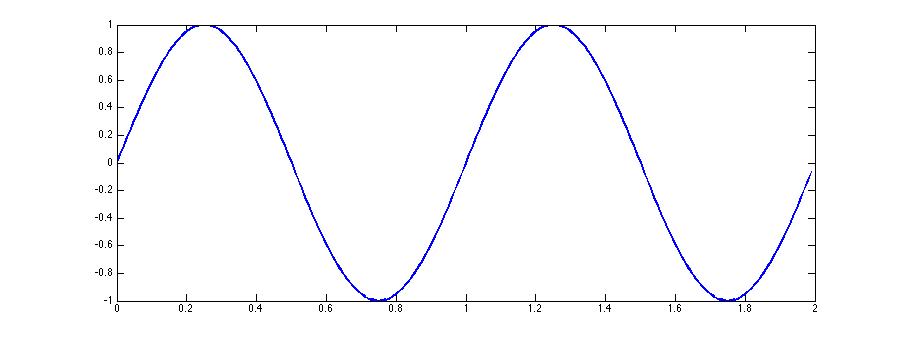 1 Hz
Time
Fre
What do we expect?
Power
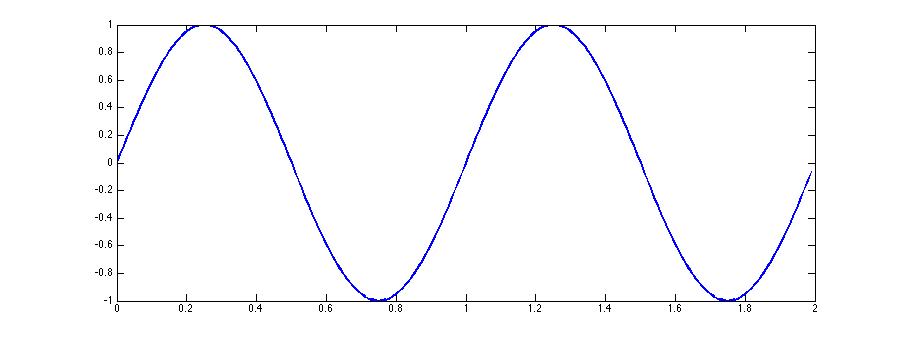 1 Hz
Time
Fre
What do we expect?
Power
1 Hz
Time
Fre
What do we expect?
Power
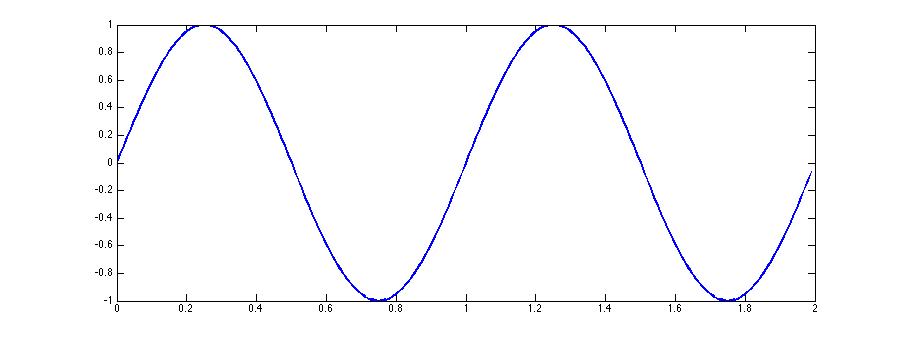 1 Hz
Time
Fre
What do we expect?
Power
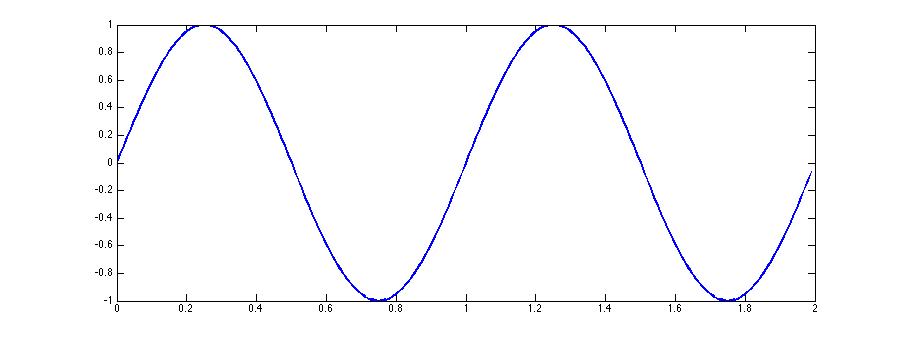 1 Hz
Time
Fre
Fourier  Transform I
This representation is quite general. 

In fact we have the following theorem due to Fourier.

     Any signal x(t) of period T can be
    represented as the sum of a set of 
  cosinusoidal and sinusoidal waves of 
       different frequencies and phases
Fourier  Transform II
In mathematics, the continuous Fourier transform is one of the specific forms of Fourier analysis.

 As such, it transforms one function into another, which is called the frequency domain representation of the original function (which is often a function in the time-domain). 

In this specific case, both domains are continuous and unbounded. 

The term Fourier transform can refer to either the frequency domain representation of a function or to the process/formula that "transforms" one function into the other.
Fourier  Transform III
Fourier  Transform IV
Continuous time (analogous signals):  FT (Fourier transform)
        it is in theory (in Warwick, we need it)

Discrete time: DTFT (infinity digital signals)
        it is in theory (discrete version) 


DFT: Discrete Fourier transform  (finite digital signals
         what we can use, one line in Matlab (fft))
History of FT I
Gauss computes trigonometric series efficiently in 1805 

Fourier invents Fourier series in 1807

People start computing Fourier series, and develop tricks Good comes up with an algorithm in 1958 

Cooley and Tukey (re)-discover the fast Fourier transform algorithm in 1965 for N a power of a prime 

Winograd combined all methods to give the most efficient FFTs
History of FT II
Gauss
History of FT III
Fourier
History of FT IV
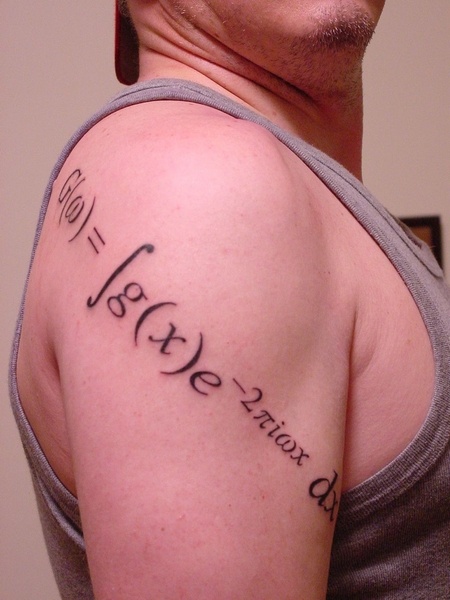 Jianfeng Feng
History of FT V
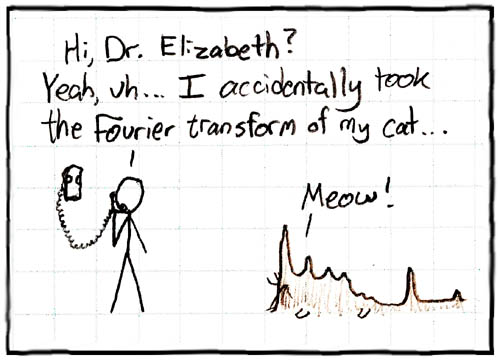 Prof Feng
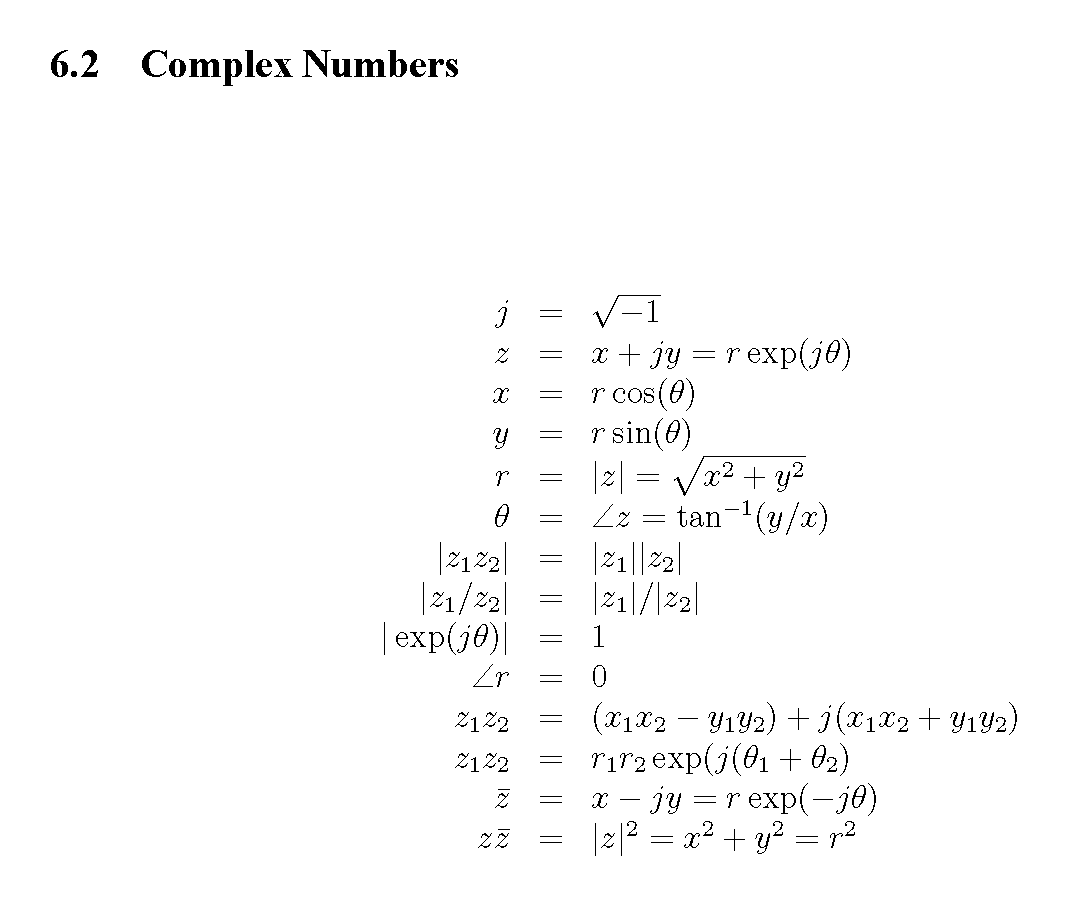 Complex Numbers
Euler Formular
Exp(j a) = cos a + j sin a
The complex eponential
the trigonometric function of choice in DSP is the complex exponential: 

x[n] =  Aexp(j(ωn+φ))
           = A[cos(ωn + φ) + j sin(ωn + φ)]
The complex eponential
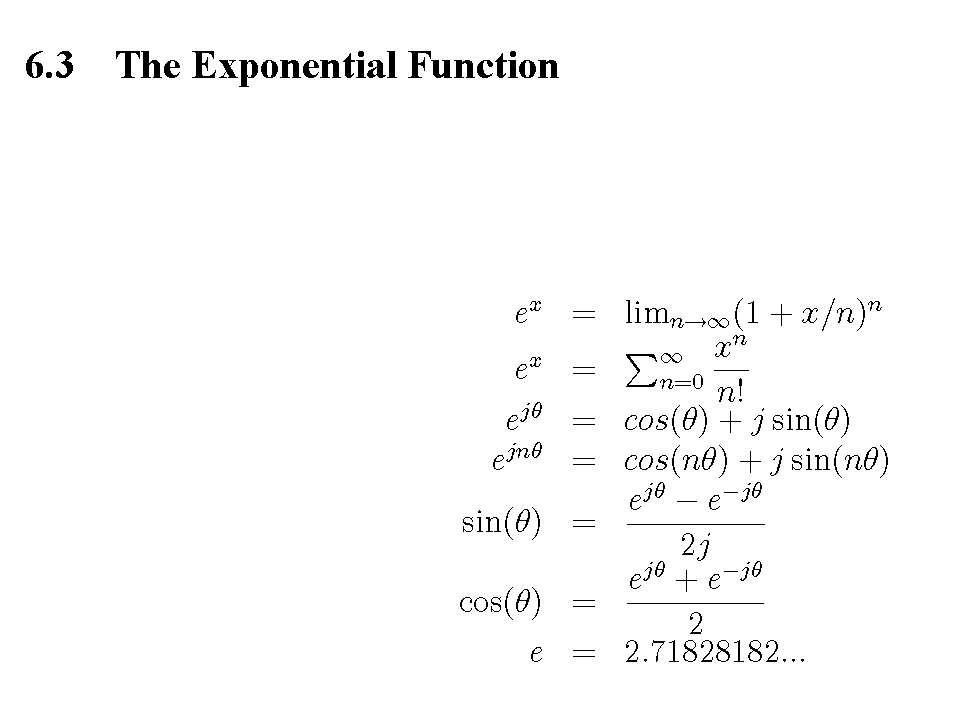 Most beautiful Math Formula
exp ( j π ) + 1 = 0
 
Where e is Euler's number

J  is the imaginary unit
Fourier's Song
Example
Frequency-space
Image space
y
IFT
k1
x
k2
FT
Fun: Decoding  dream (Horikawa et al. Science, 2013)
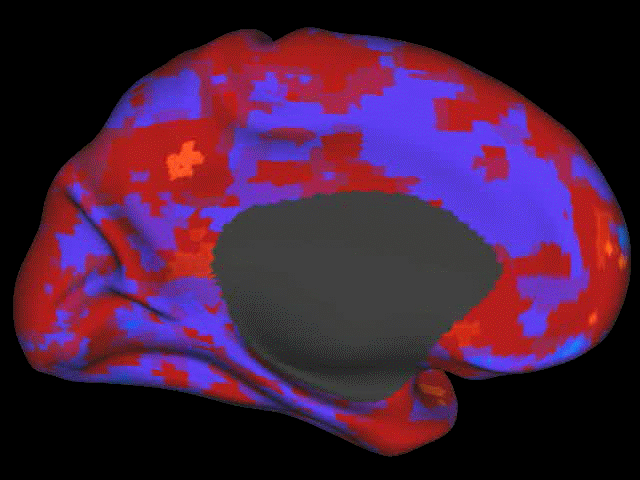 Fun